Bonjour
mardi, le dix-sept décembre
Dites quelque chose à Justin pour célébrer la fin du semestre.
Bonjour
mardi, le dix-sept décembre

un moment de culture francophone
Nous préparons pour l’examen ultime.
Pourquoi tombons-nous?
Nous tombons pour apprendre comment se lever.
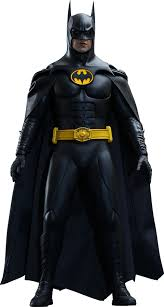 Sommes-nous prêts?

Nous sommes prêts!
Renault is the best-selling brand of car in France.
The final exam, which will be cumulative, will be 
Tomorrow: December 18:  7:45 – 9:30. 

If you finish taking the test before the end of the period, you will be allowed to go to another room only if you have a pass from a teacher.
_____________ Justin le Castor !
_____________ deux animaux dans sa famille.
_____________ belle.
_____________ professeur.
_____________ un bel arbre.
_____________un chat dans la salle de classe.
Travail de cloche
Write sentences of at least five words which begin as follows:

C’est ___________________________________________.
Il y a ___________________________________________.
Elle est _________________________________________.
Answer the following questions with complete sentences in French

Comment allez-vous ?
 
Où habitez-vous ? 

Combien d’animaux est-ce qu’il y a dans ta famille ?

Comment vous appelez-vous?
Describe what is to your left.
Étudiez
Écrivez quelque chose en français.